Wir sind UCB.Inspired by patients.Driven by science.
Unser Unternehmen in Kürze
Unsere Schwerpunktbereiche
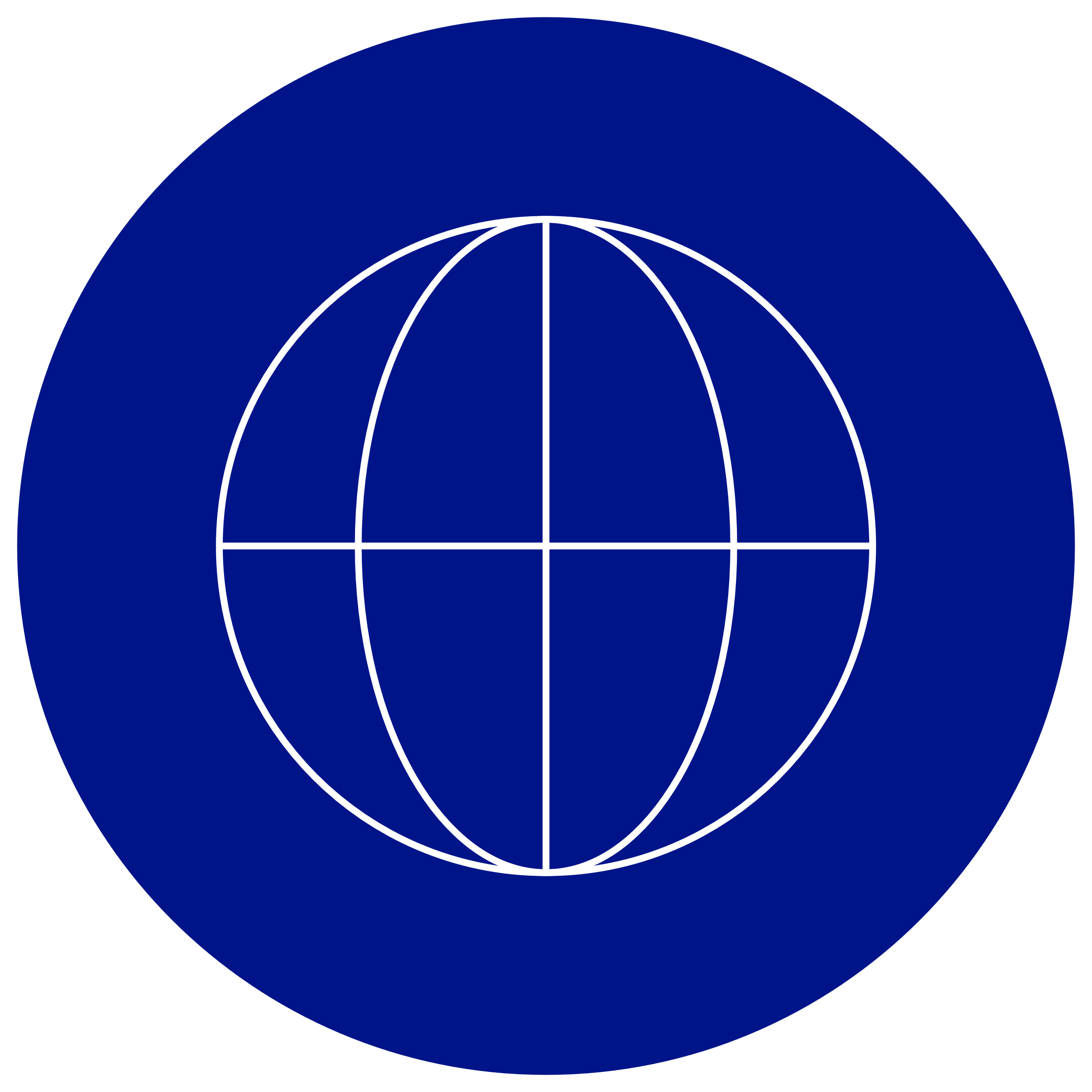 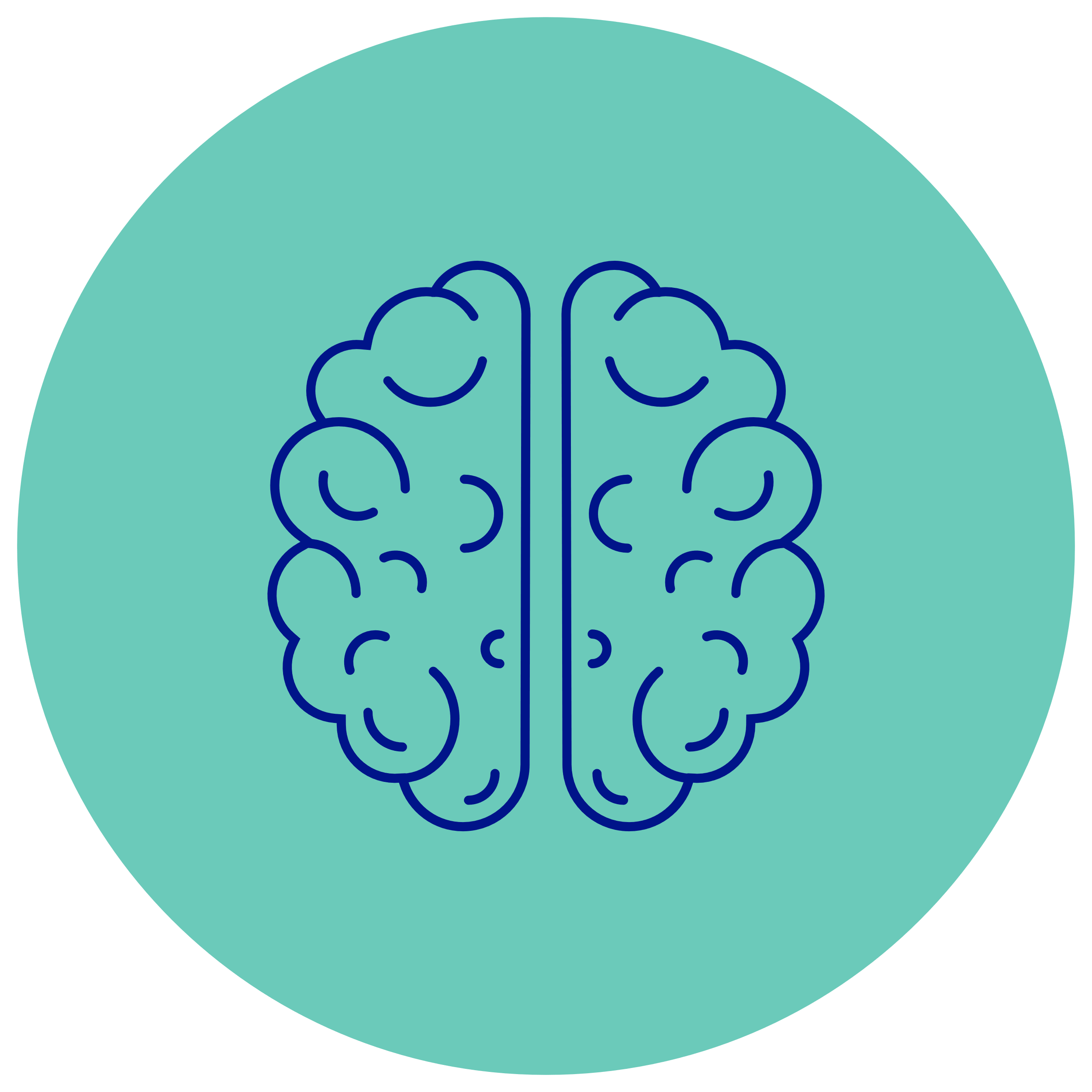 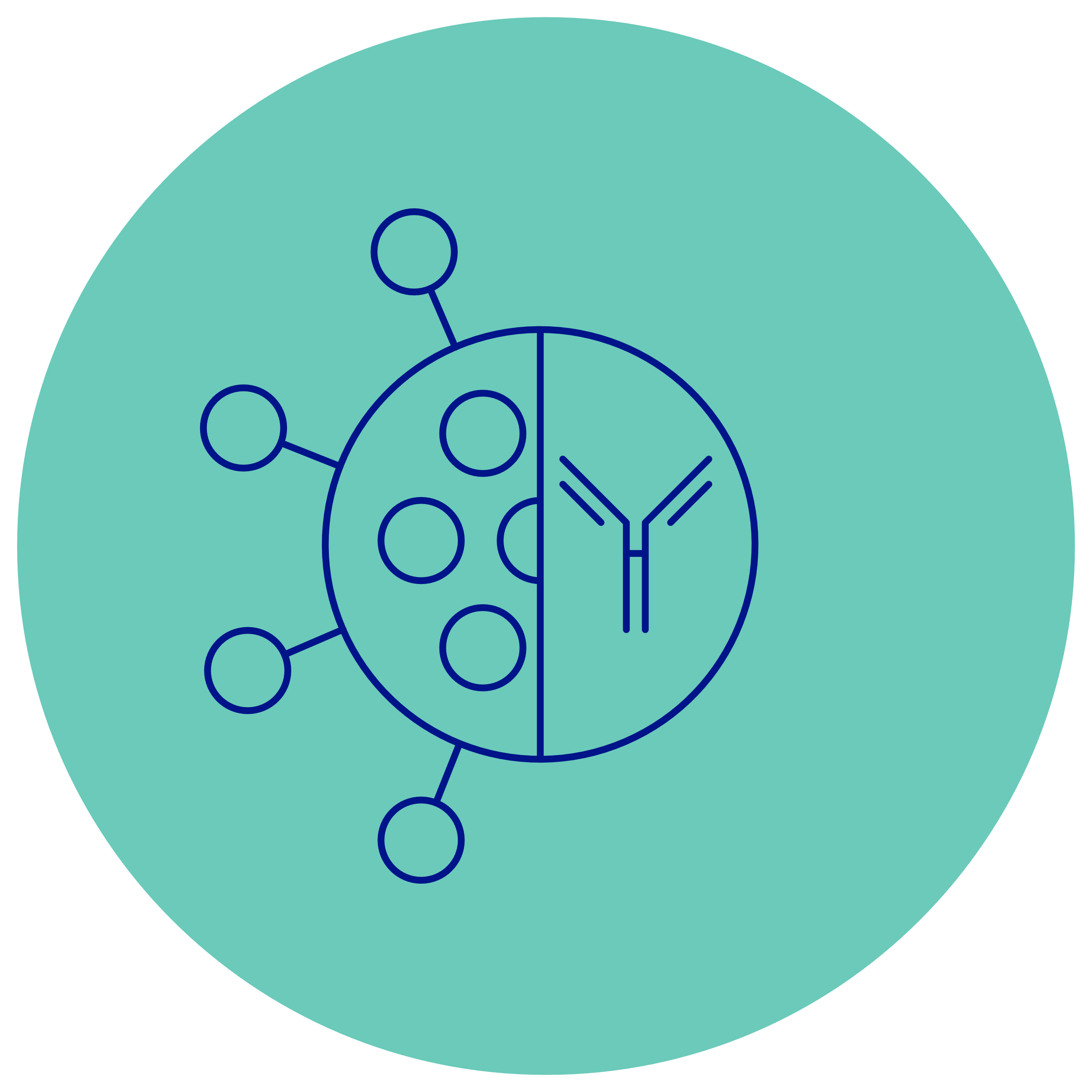 Globales biopharmazeutisches Unternehmen
Neurologie
Immunologie
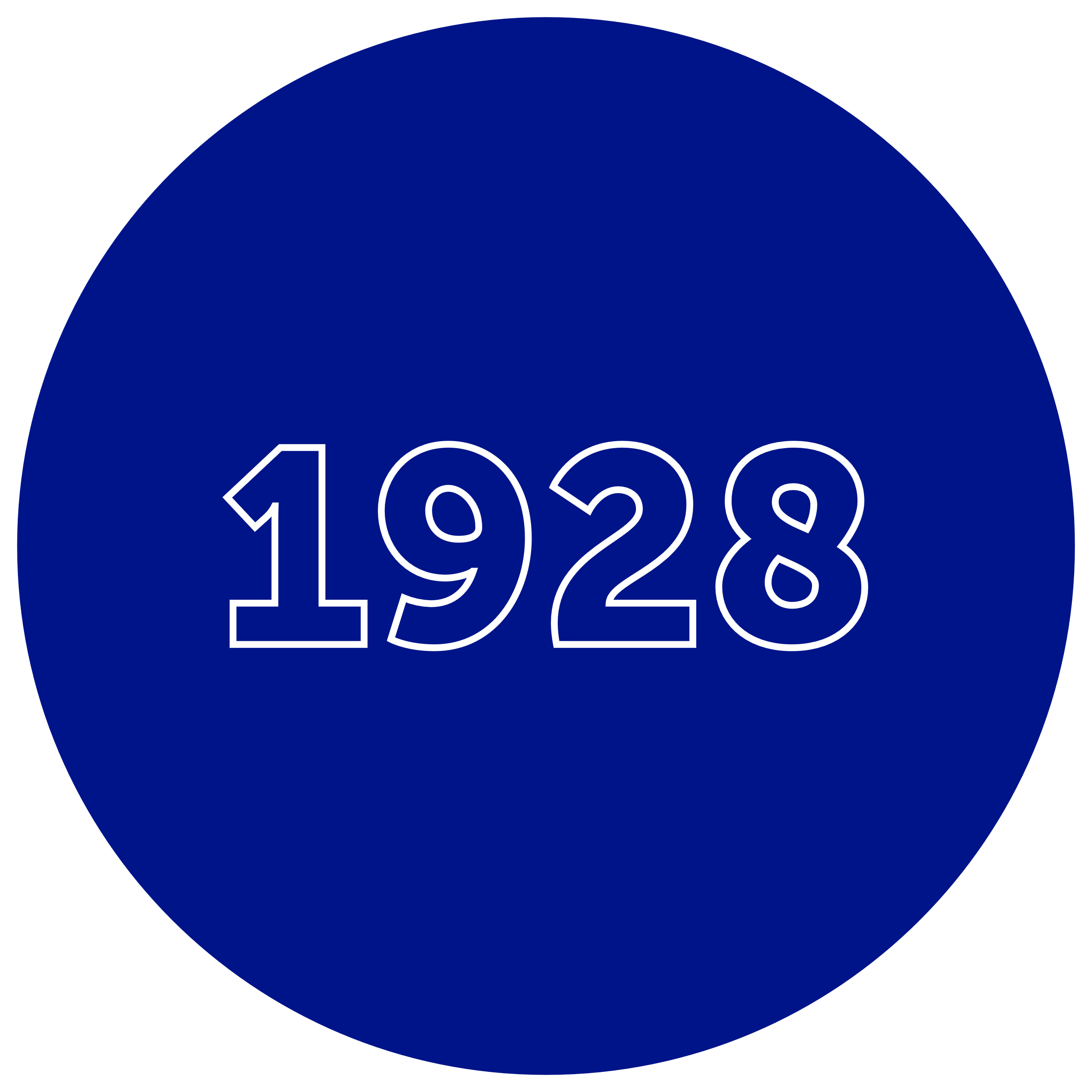 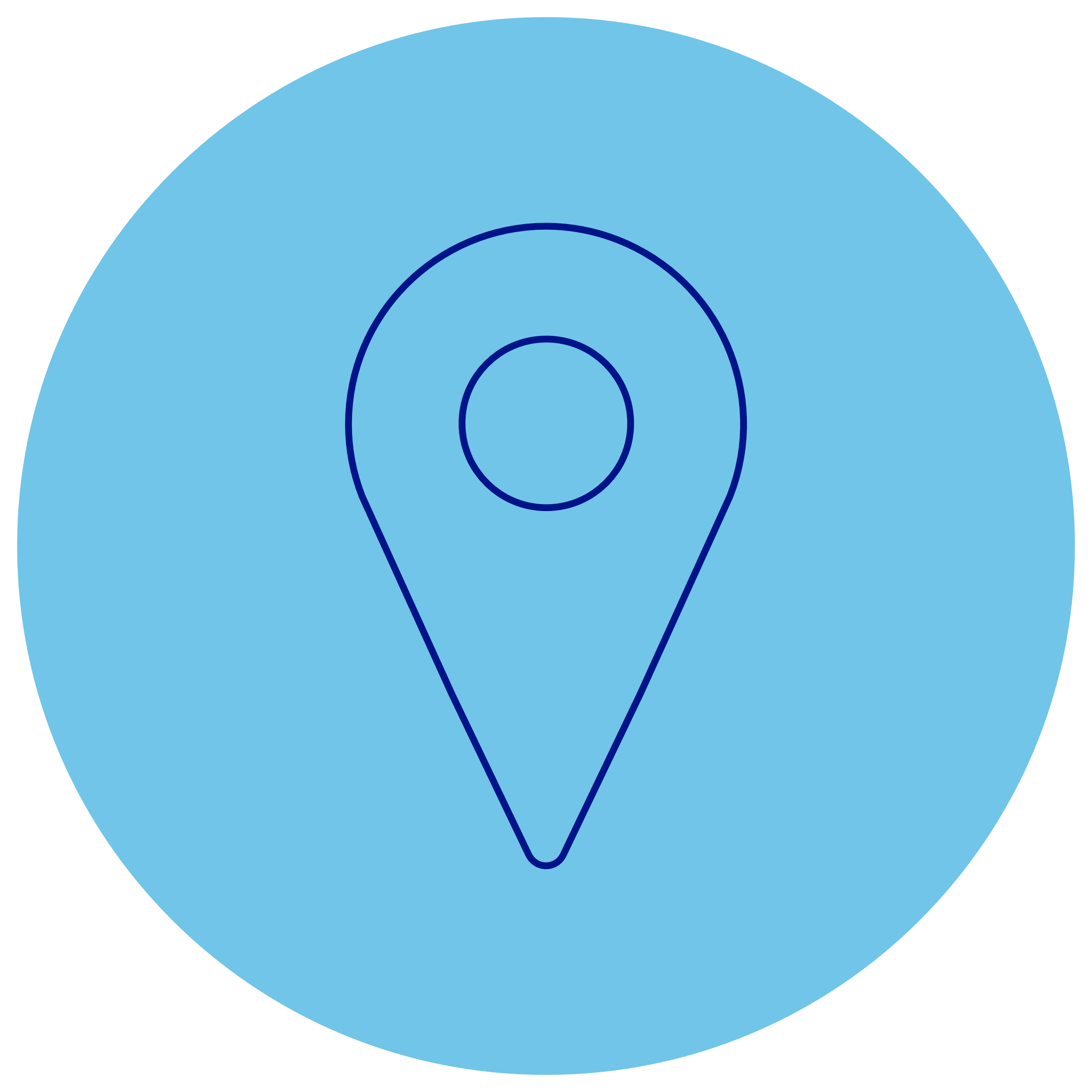 Unsere Welt
Solide wissenschaftliche Historie
Präsenz in 36 Ländern*
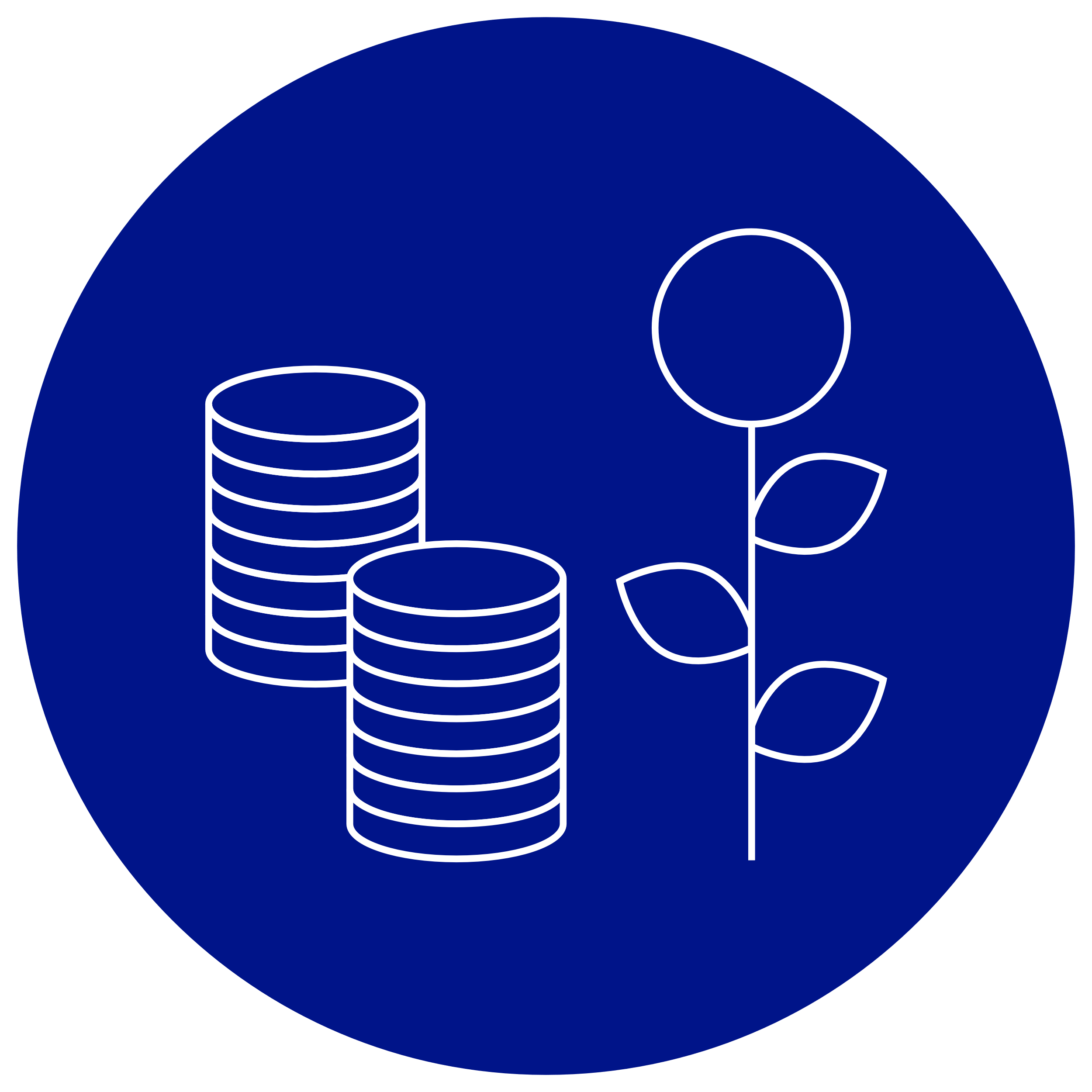 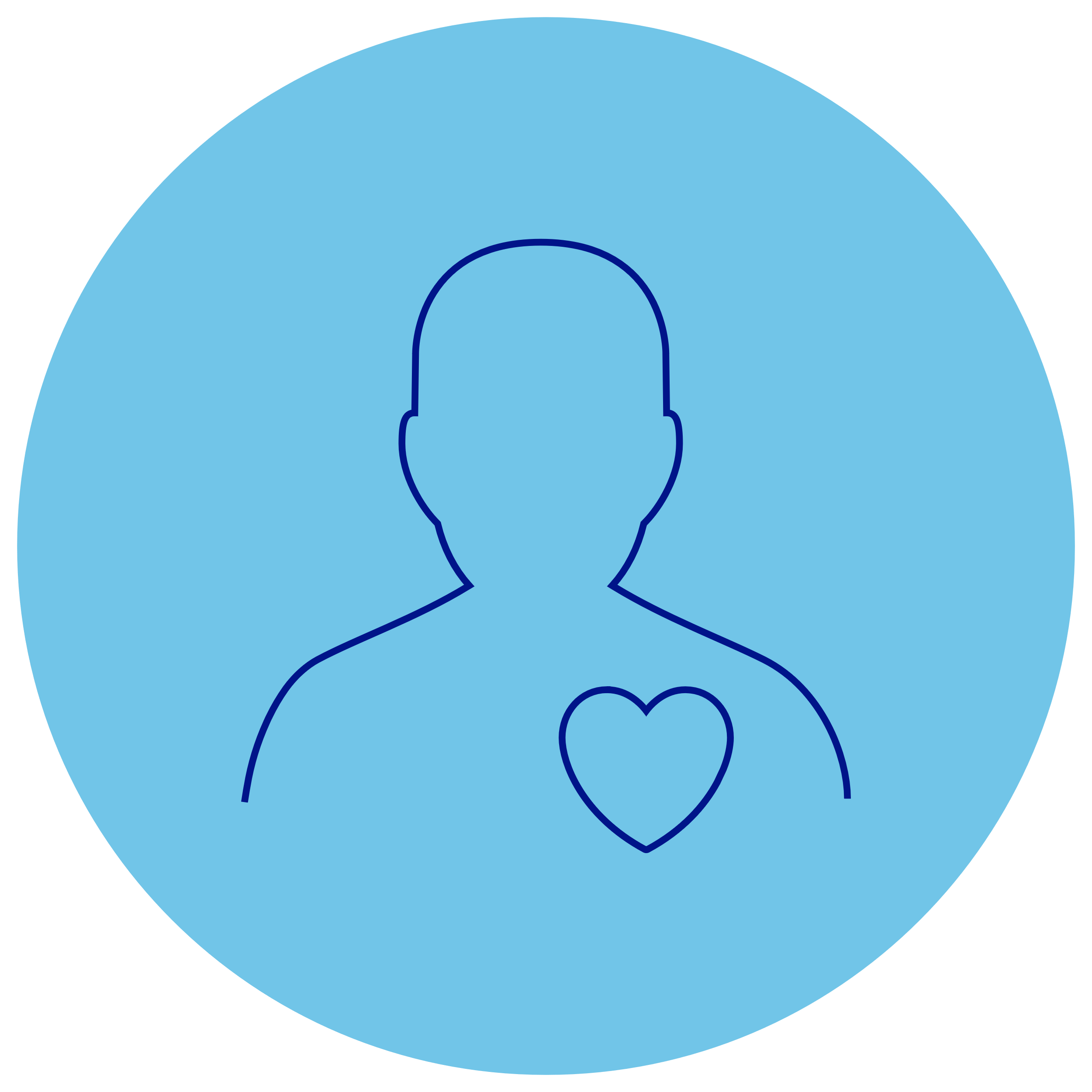 3,4 Millionen Patient:innen hatten Zugang zu unseren Lösungen*
Umsatz 5,5 Milliarden €*
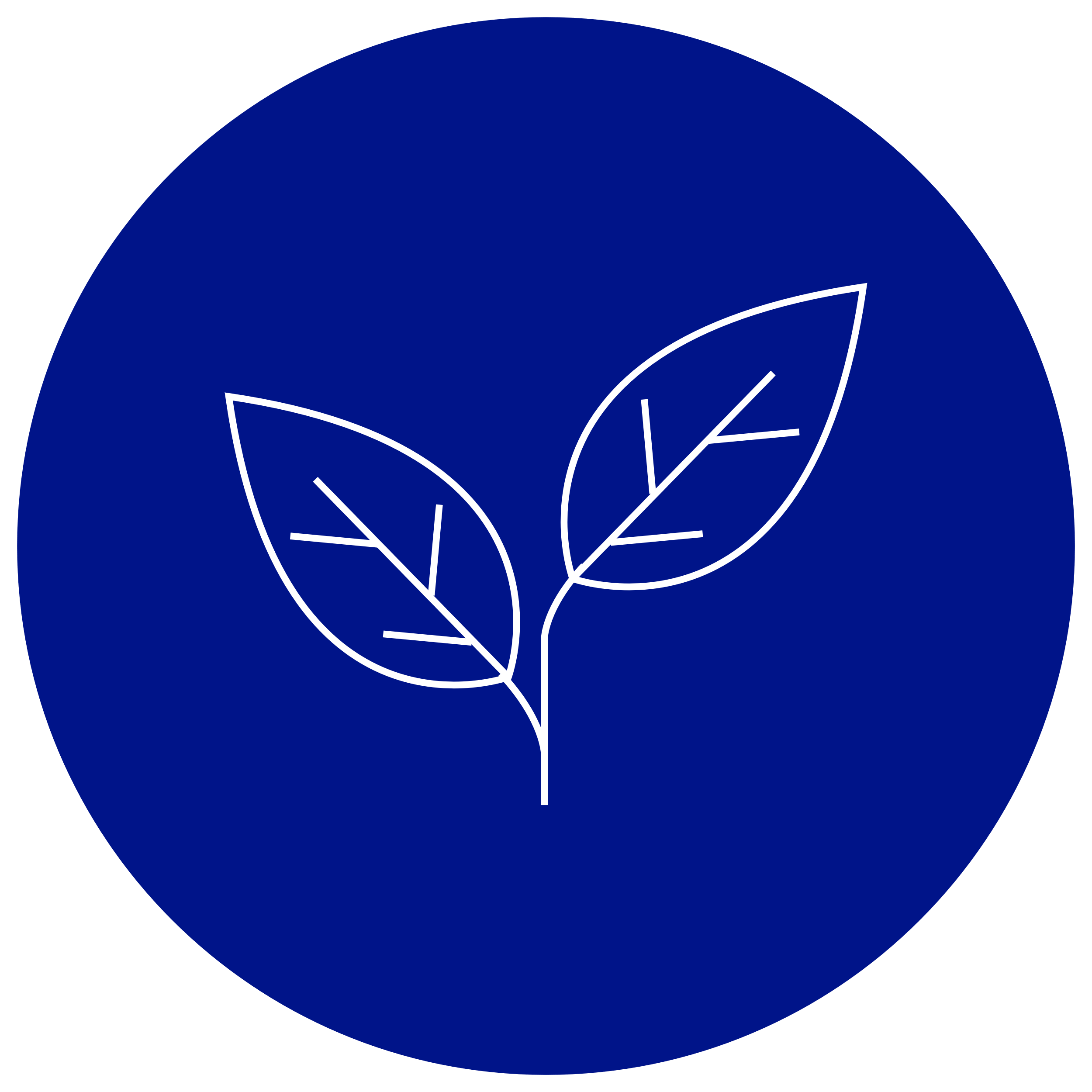 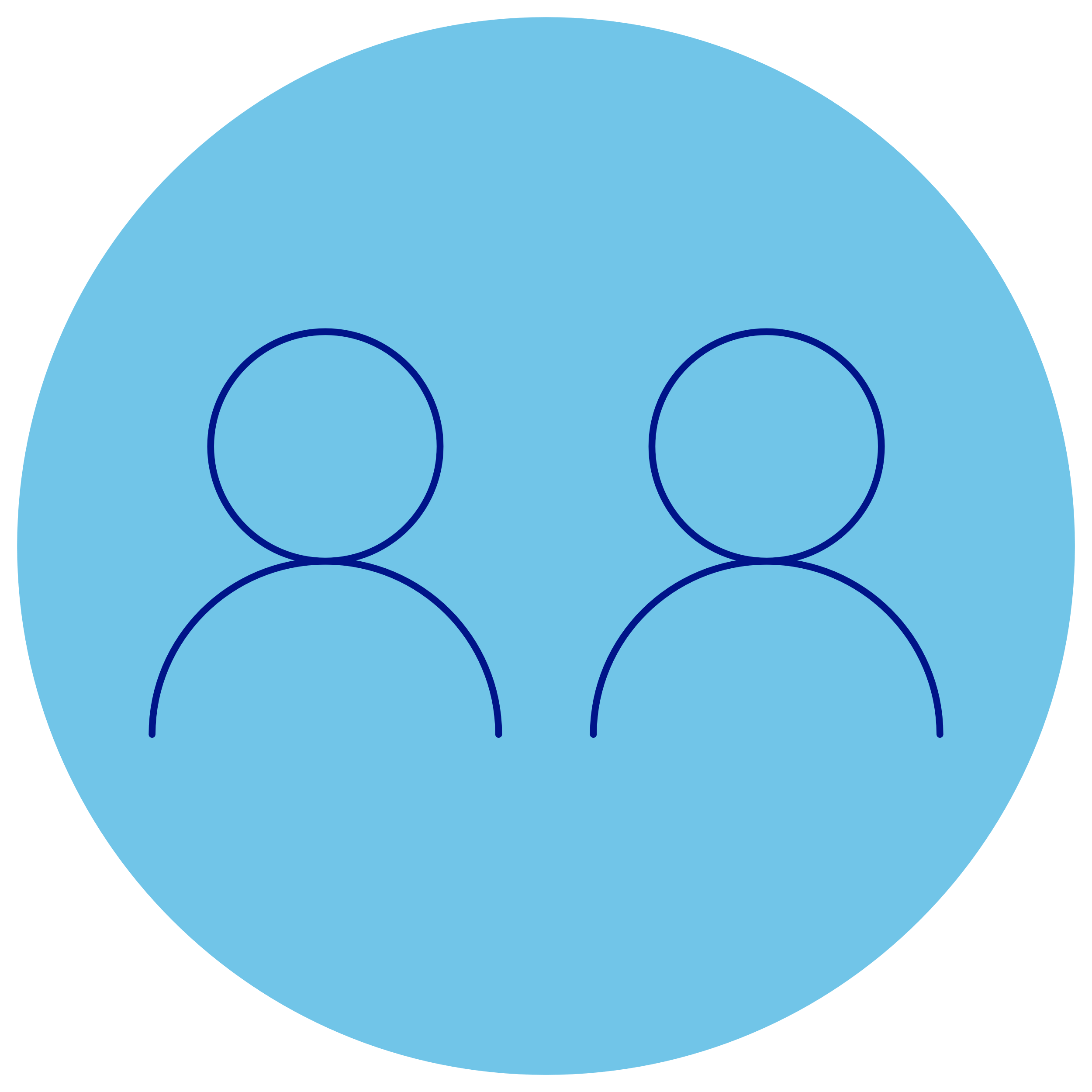 Nachhaltigkeit als Geschäftsansatz
~8,700 Mitarbeitende*
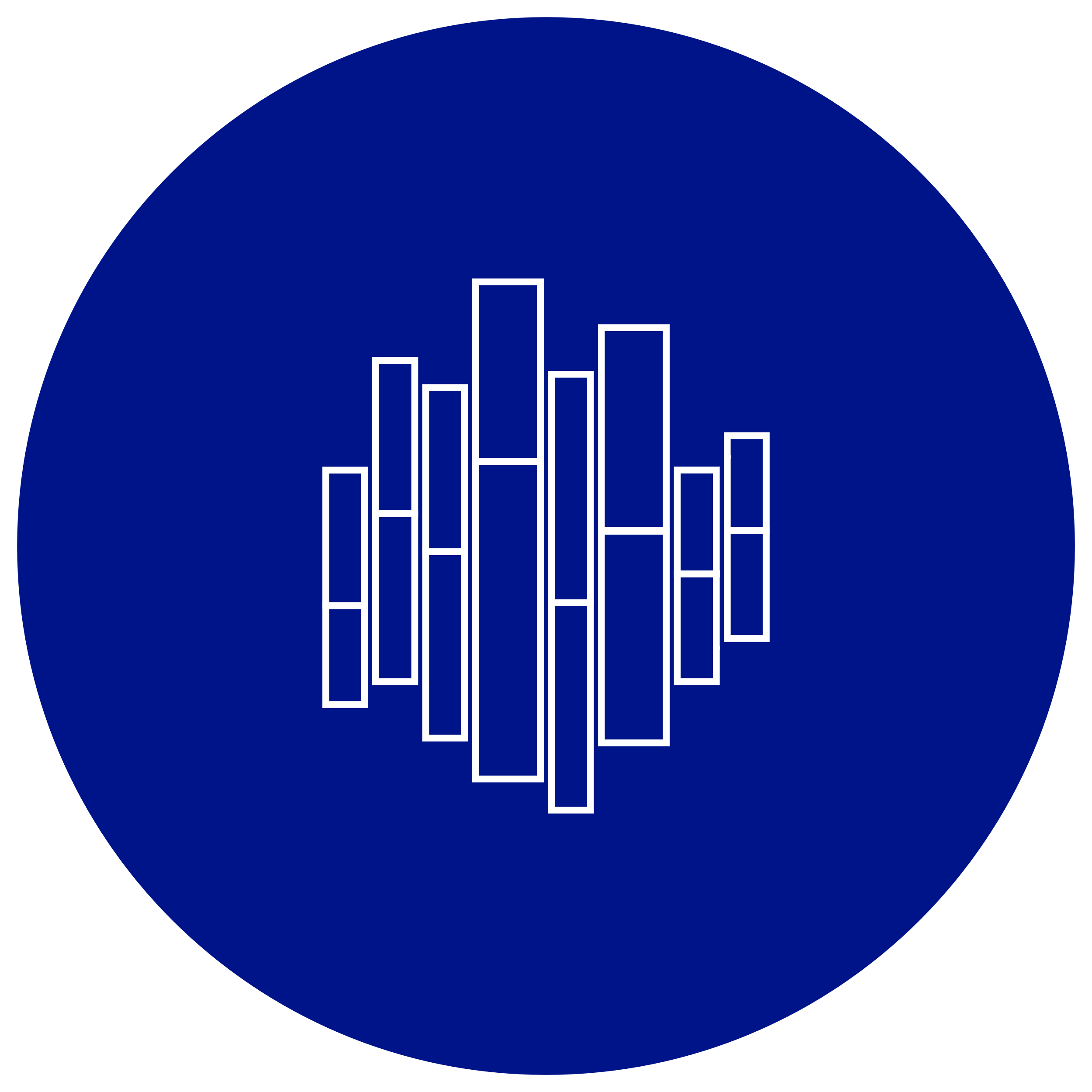 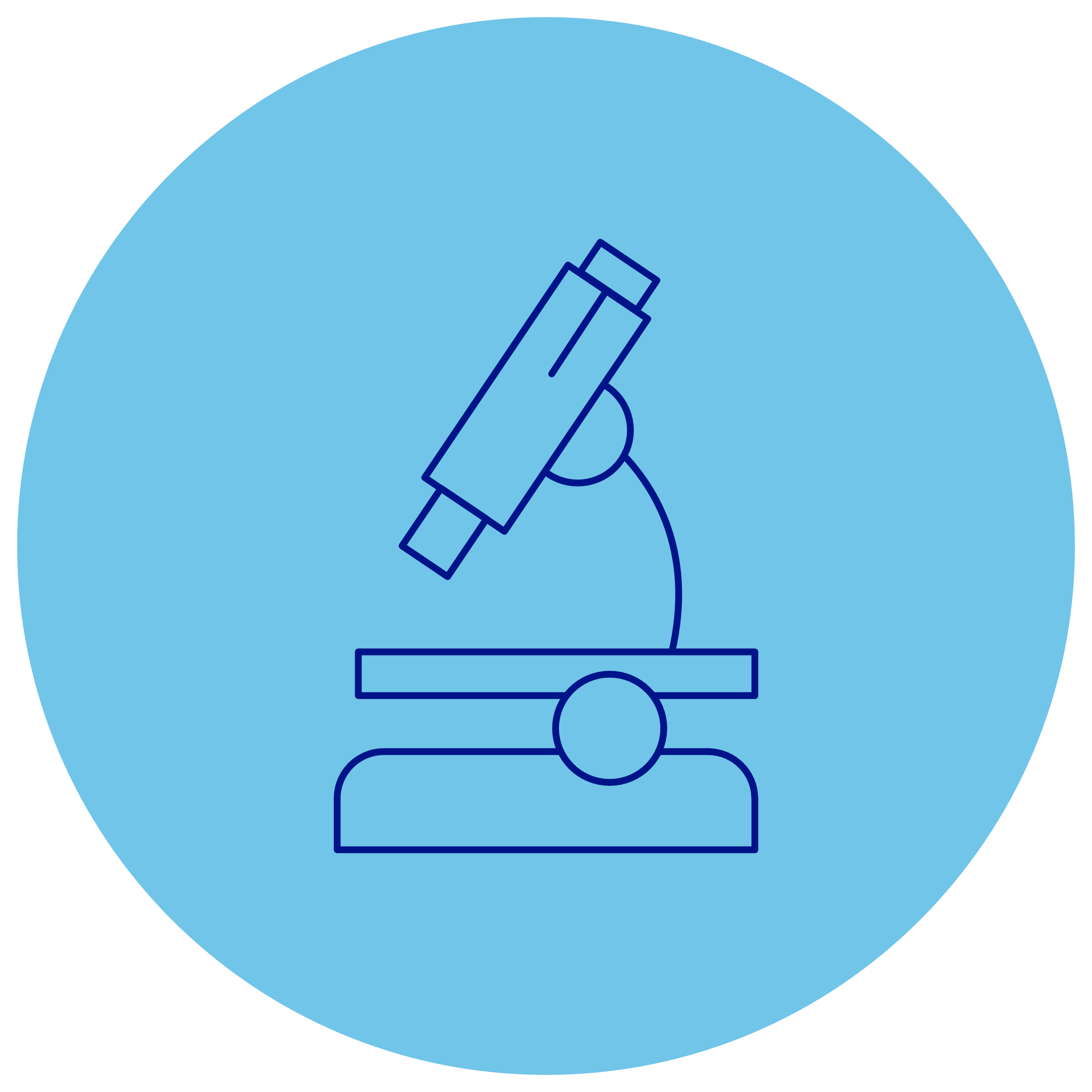 Notiert an der Euronext Brüssel
30% des Umsatzes für F&E*
*Gesamtjahr 2022
AT-DA-2400017. Datum der Erstellung: Februar 2024. © UCB Pharma GmbH, 2024. Alle Rechte vorbehalten.
Unsere Belegschaft
Unsere Gesellschaft
Wir definieren uns über unser Ziel:
Einzigartige Ergebnisse
Individuelle Erfahrungen
Jetzt und in Zukunft einen Mehrwert für Patient:innen zu schaffen.
Unsere  Aktionär:innen
Zugang sicherstellen
Der Planet
Spezifische Patient:innen-
populationen
Und Nachhaltigkeit steht im Zentrum unseres Handelns.
AT-DA-2400017. Datum der Erstellung: Februar 2024. © UCB Pharma GmbH, 2024. Alle Rechte vorbehalten.
Wir glauben, dass jeder Mensch es verdient, das bestmögliche Leben zu führen - so frei wie möglich von den Herausforderungen und der Ungewissheit einer Erkrankung.